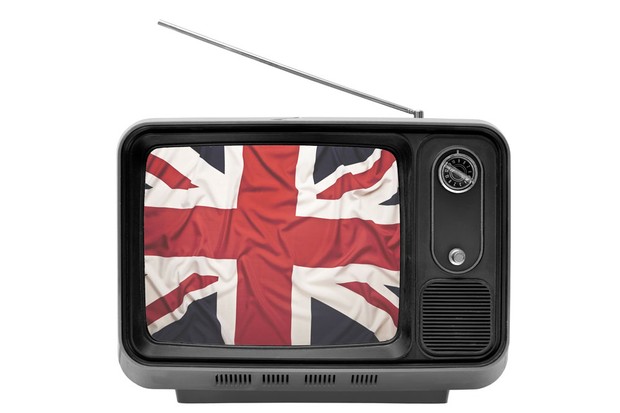 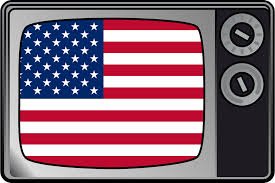 Kulturowe konteksty filmów i seriali z Wielkiej Brytanii i USA
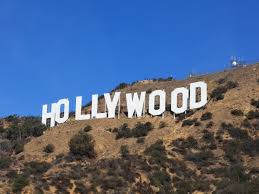 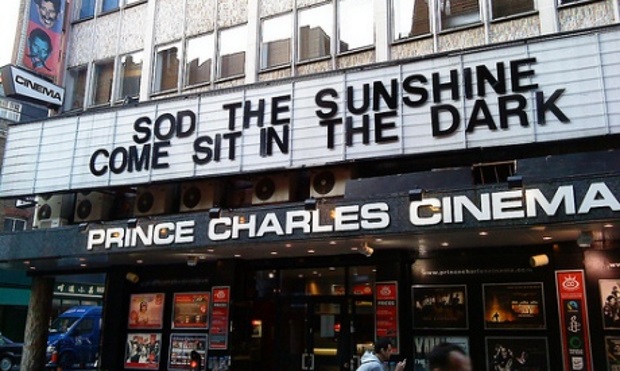 dr Piotr Szczypa
Instytut Anglistyki UMCS
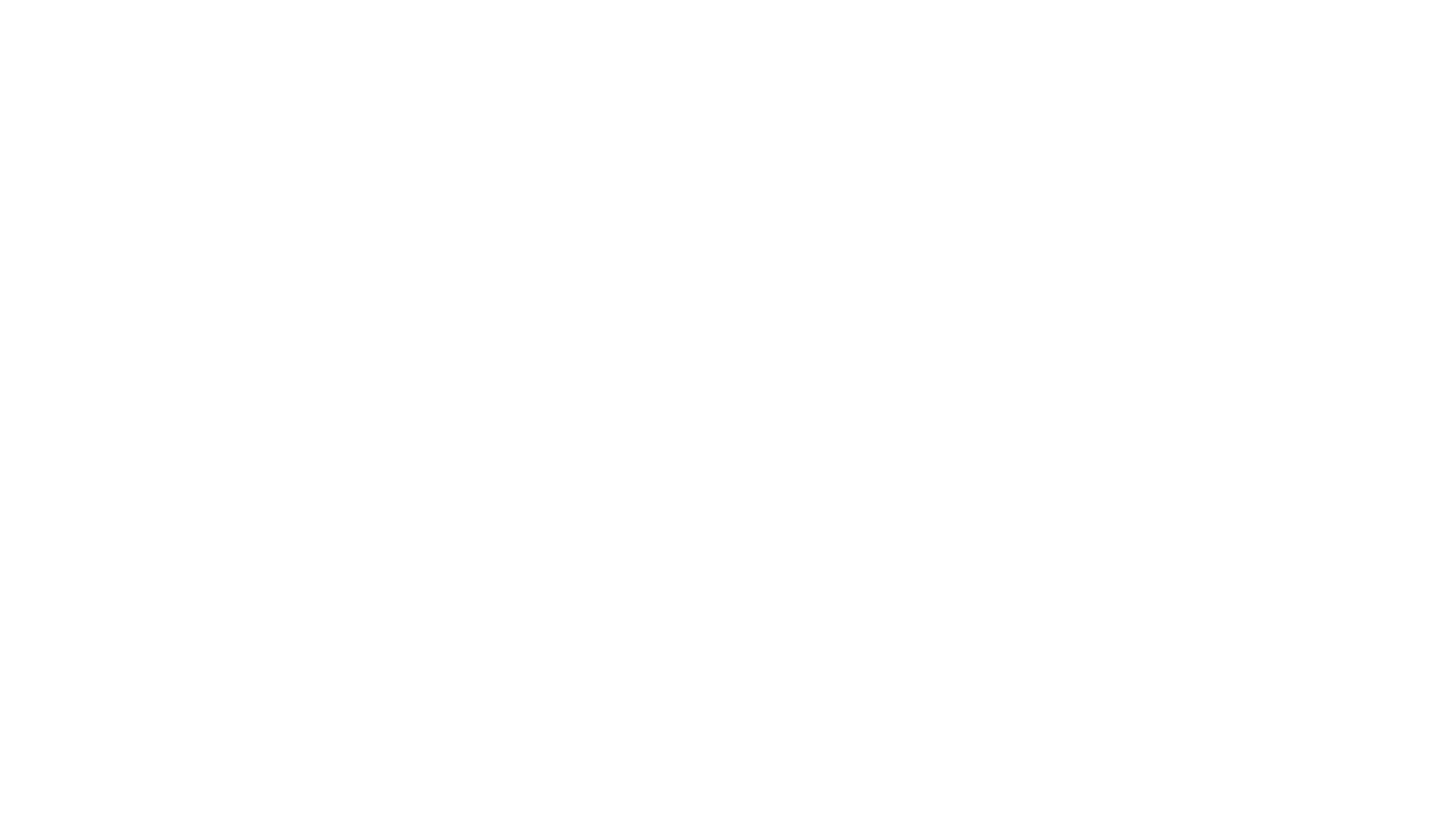 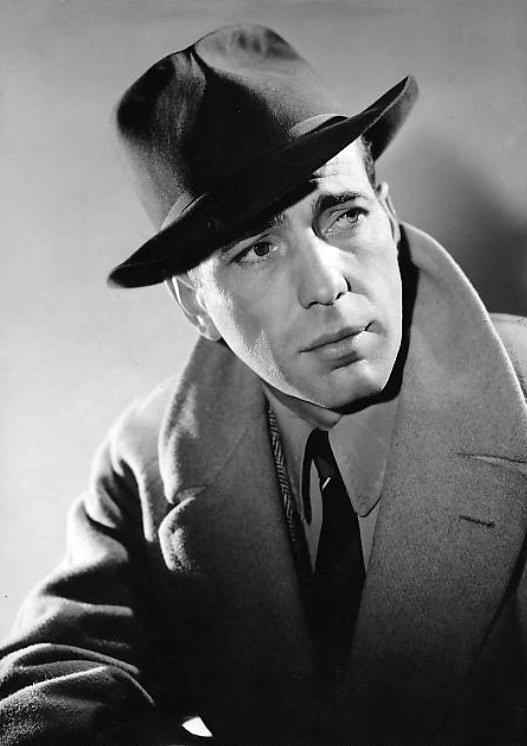 Zarys historii kina i telewizji w USA i Wielkiej Brytanii
Medioznawstwo
Podstawowe informacje na temat produkcji filmowej i telewizyjnej

Jak zbudowany jest tekst kultury (forma i zawartość)

Tworzenie znaczeń

Konstrukcja narracji
Medioznawstwo
Aspekty mise-en-scene

Praca kamery: rodzaje kadrów i ujęć

Techniki edycyjne

Znaczenie dźwięku

Wspólna analiza fragmentów filmów
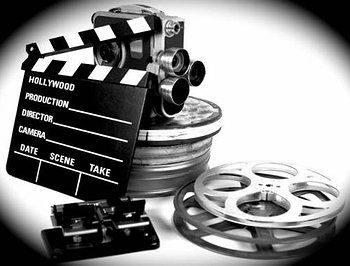 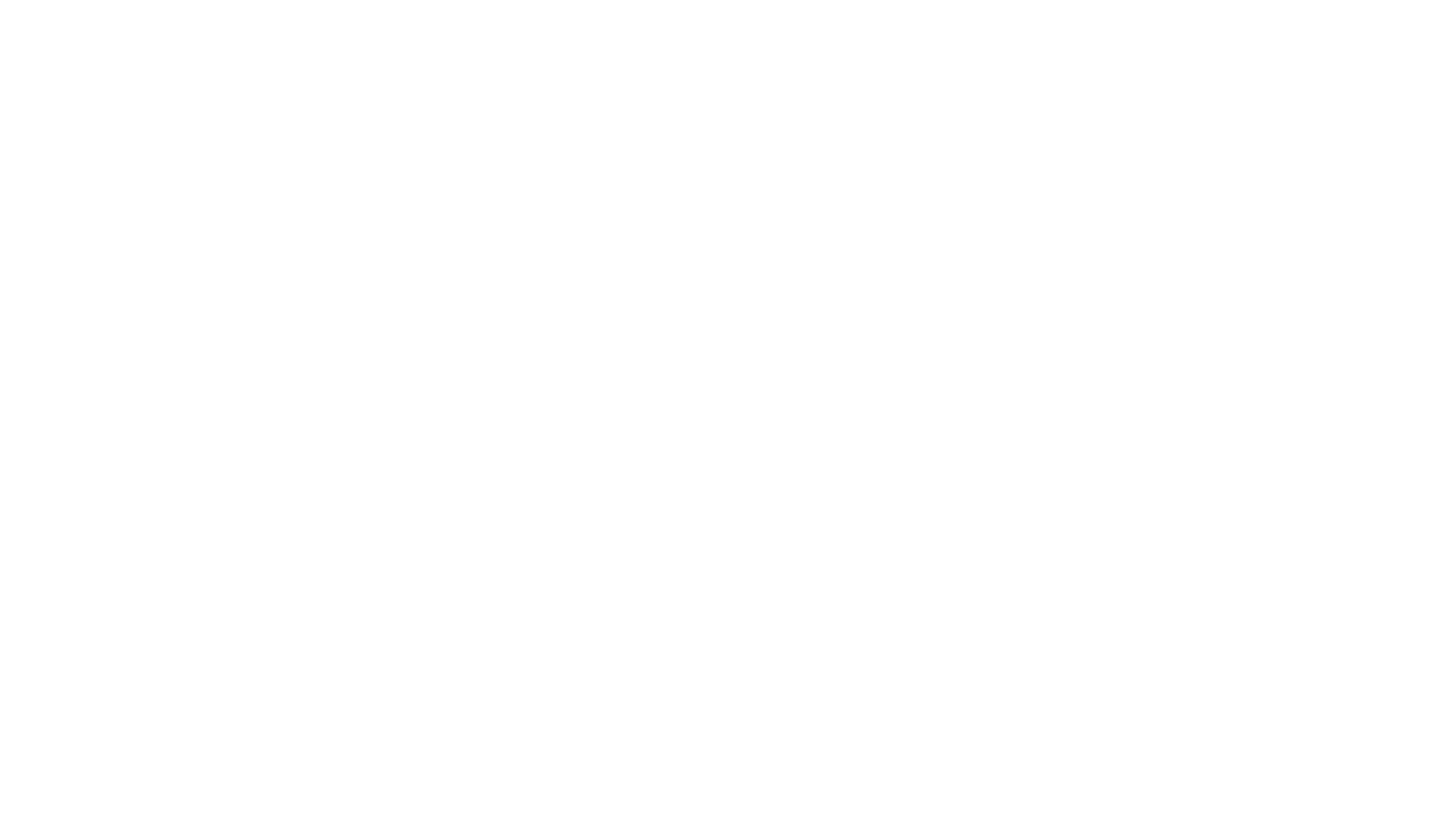 Okres klasyczny w kinie i telewizji w USA i Wielkiej Brytanii
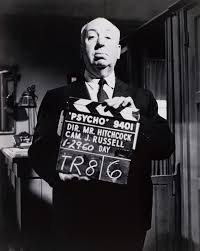 Konteksty kulturowe w filmach i serialach brytyjskich i amerykańskich wyprodukowanych do końca lat 60. XX wieku
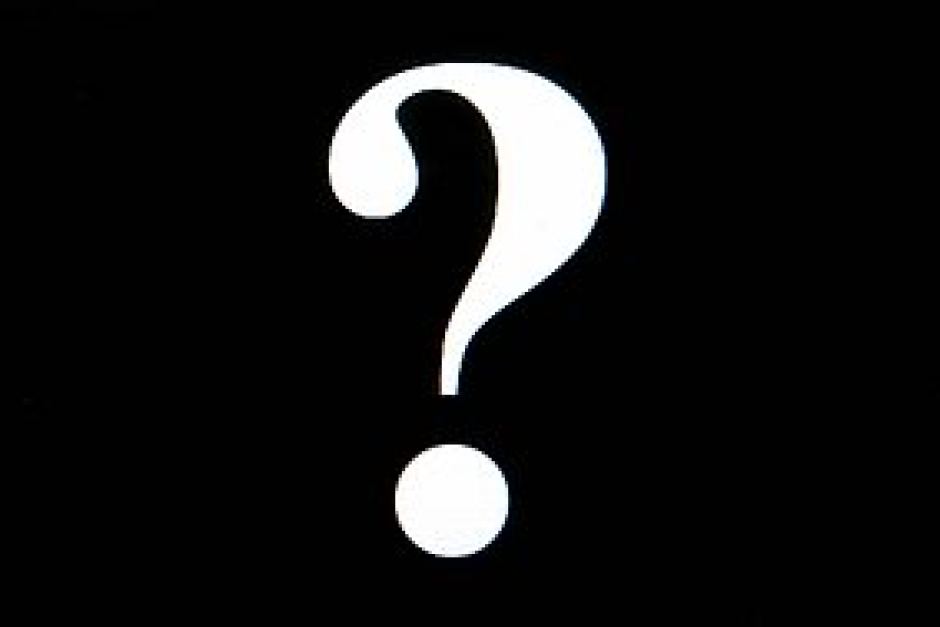 Analiza filmu
Analiza wybranego wspólnie filmu amerykańskiego lub brytyjskiego (wybór z 3-4 tytułów).
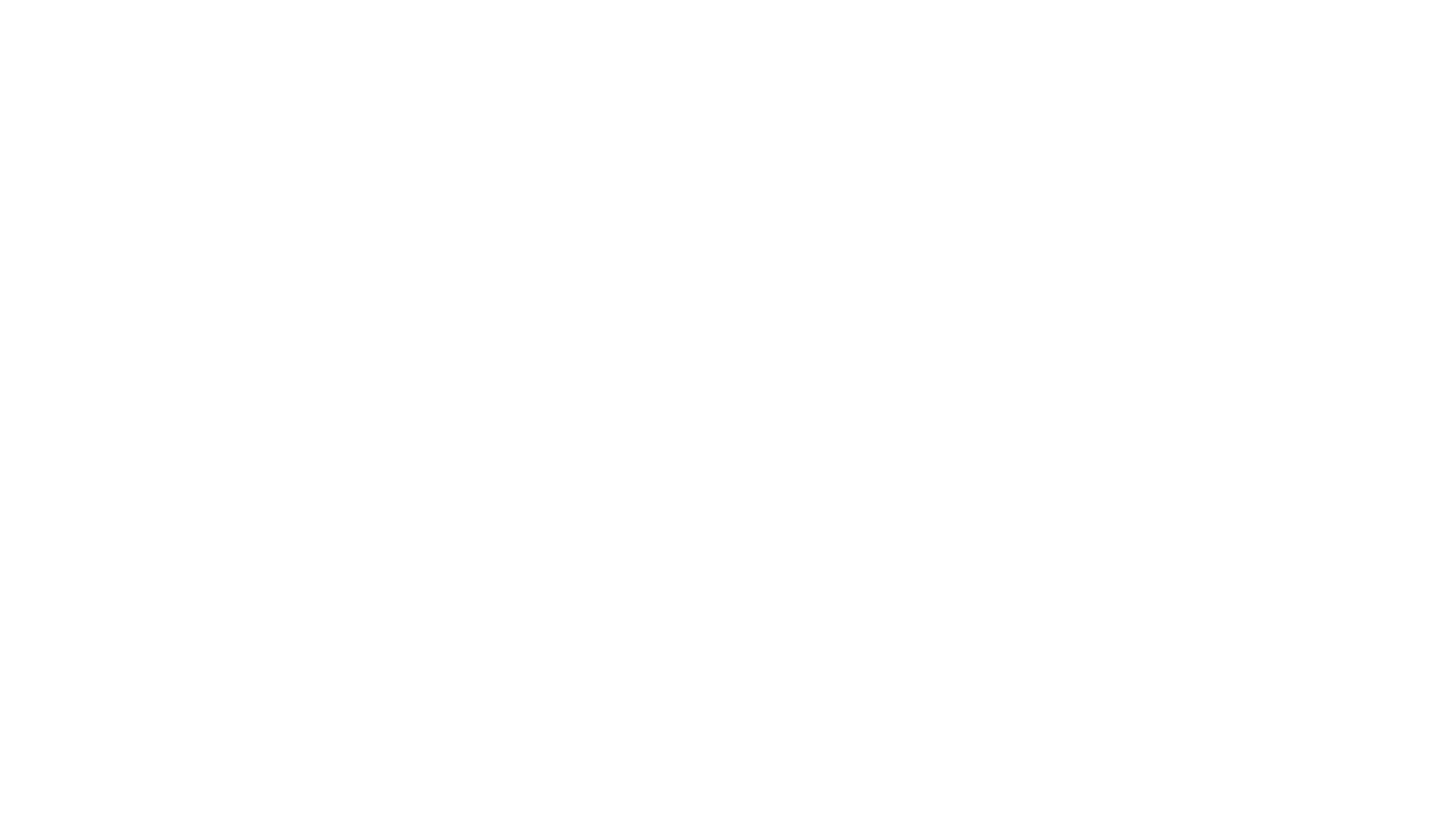 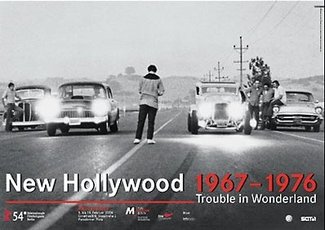 Lata 70. i 80. – era Nowego Hollywood
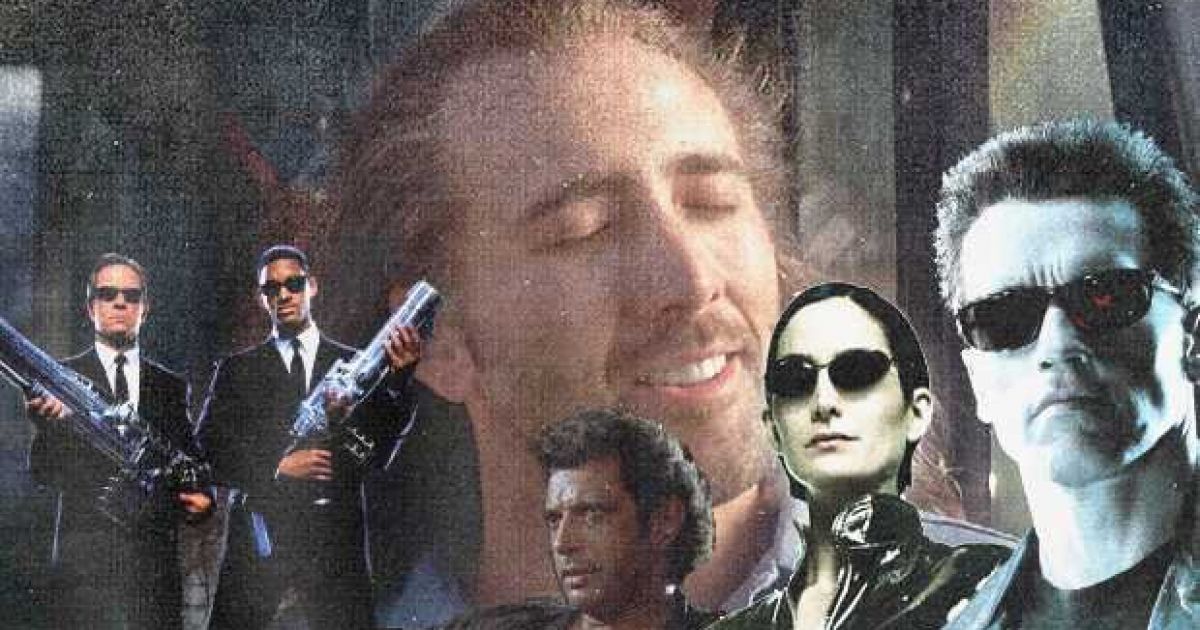 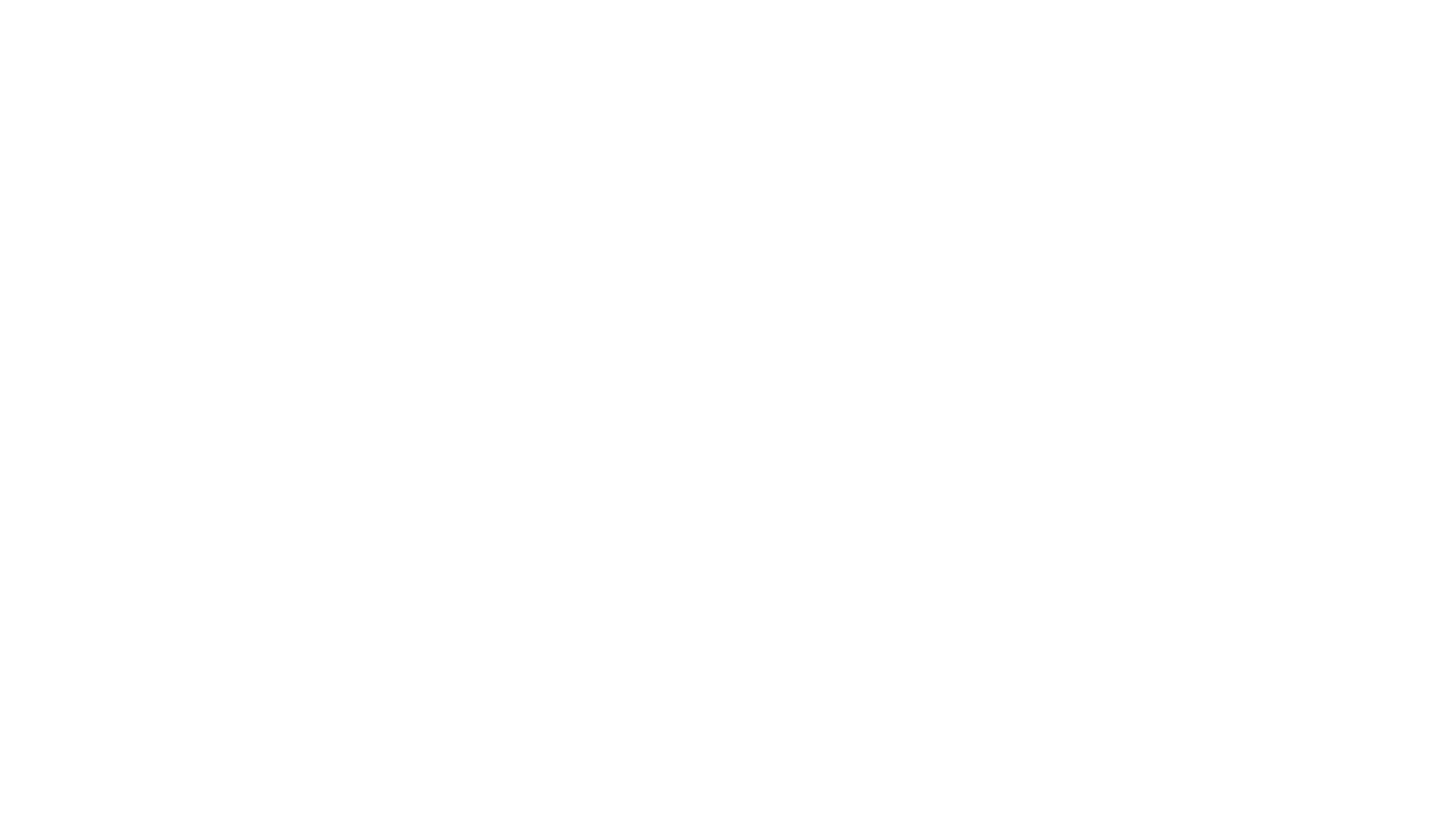 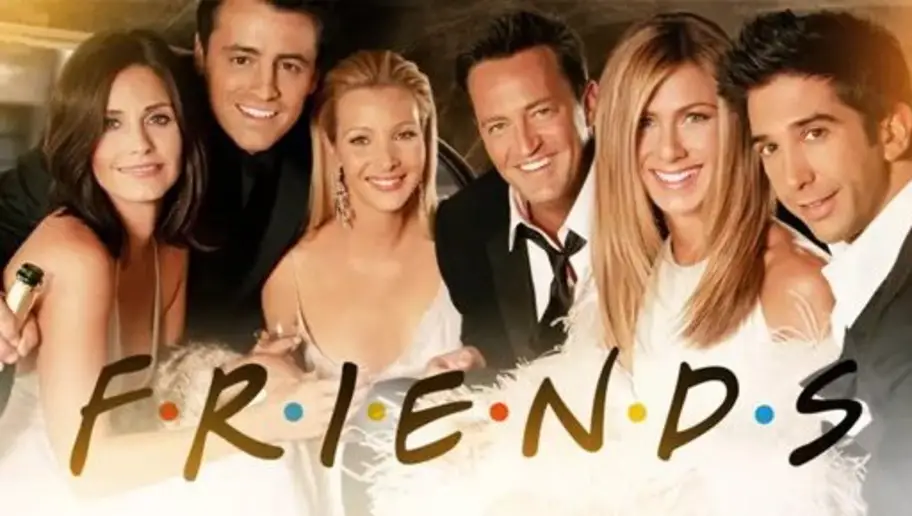 Lata 90. – epoka blockbusterów i sitcomów
Współczesne trendy w produkcjach filmowych i telewizyjnych w Wielkiej Brytanii i USA
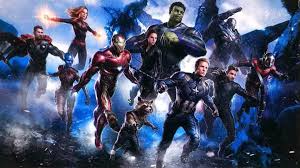 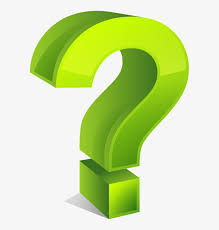 Analiza filmu
Analiza wybranego wspólnie filmu amerykańskiego lub brytyjskiego (wybór z 3-4 tytułów).
AMERYKANIE CZY BRYTYJCZYCY?
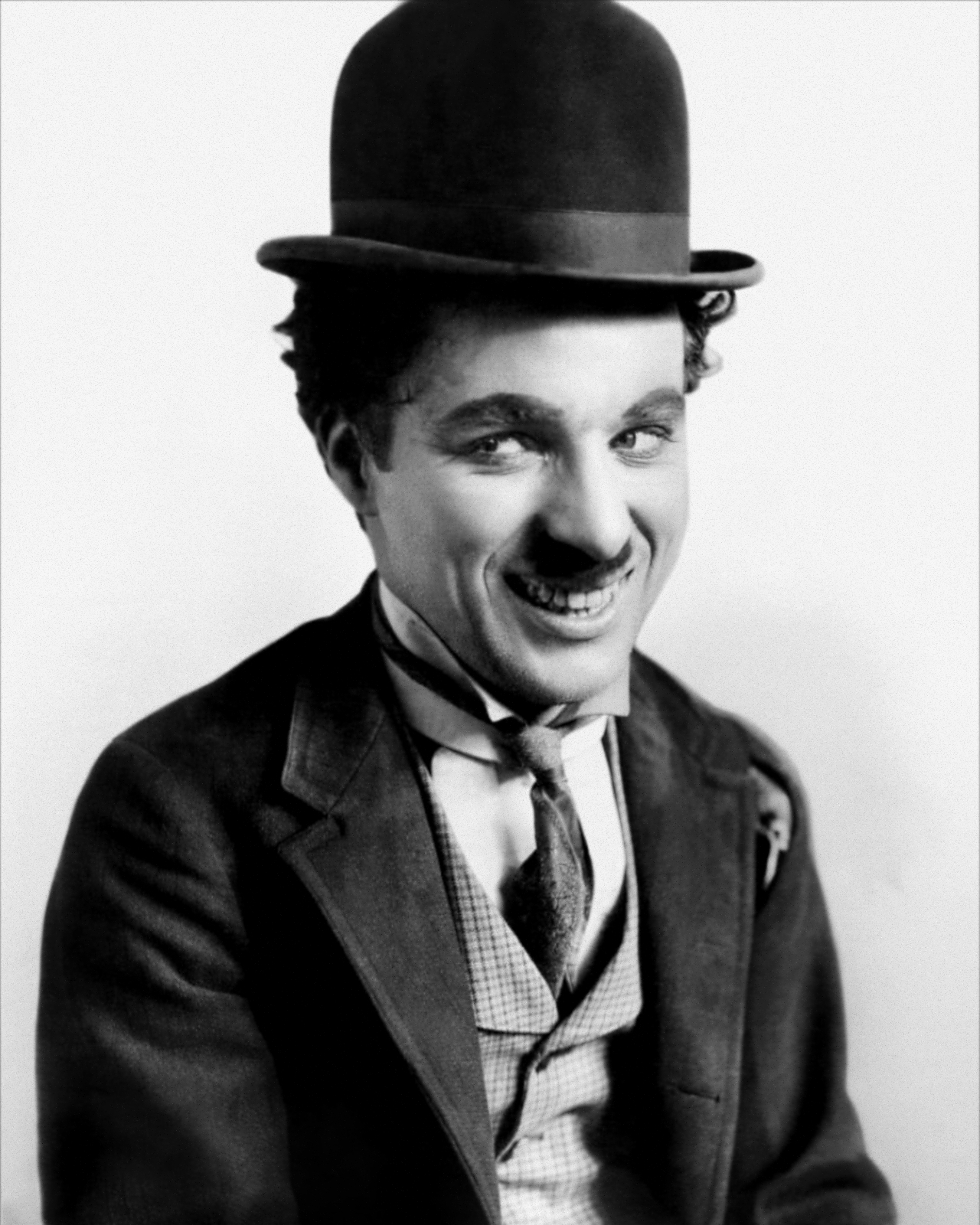 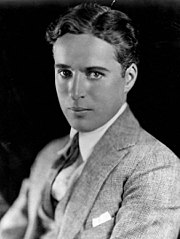 Charlie Chaplin (Charles Spencer Chaplin), ur. 1889 w Londynie
AMERYKANIE CZY BRYTYJCZYCY?
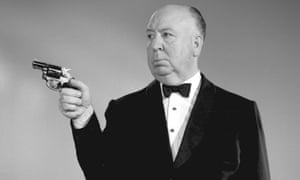 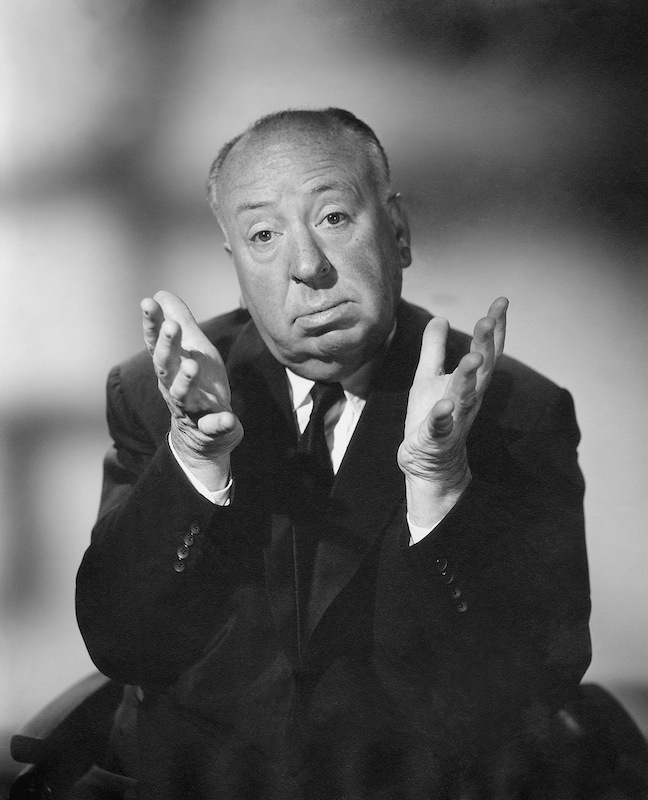 Alfred Hitchcock

ur. 1899 w Londynie
AMERYKANIE CZY BRYTYJCZYCY?
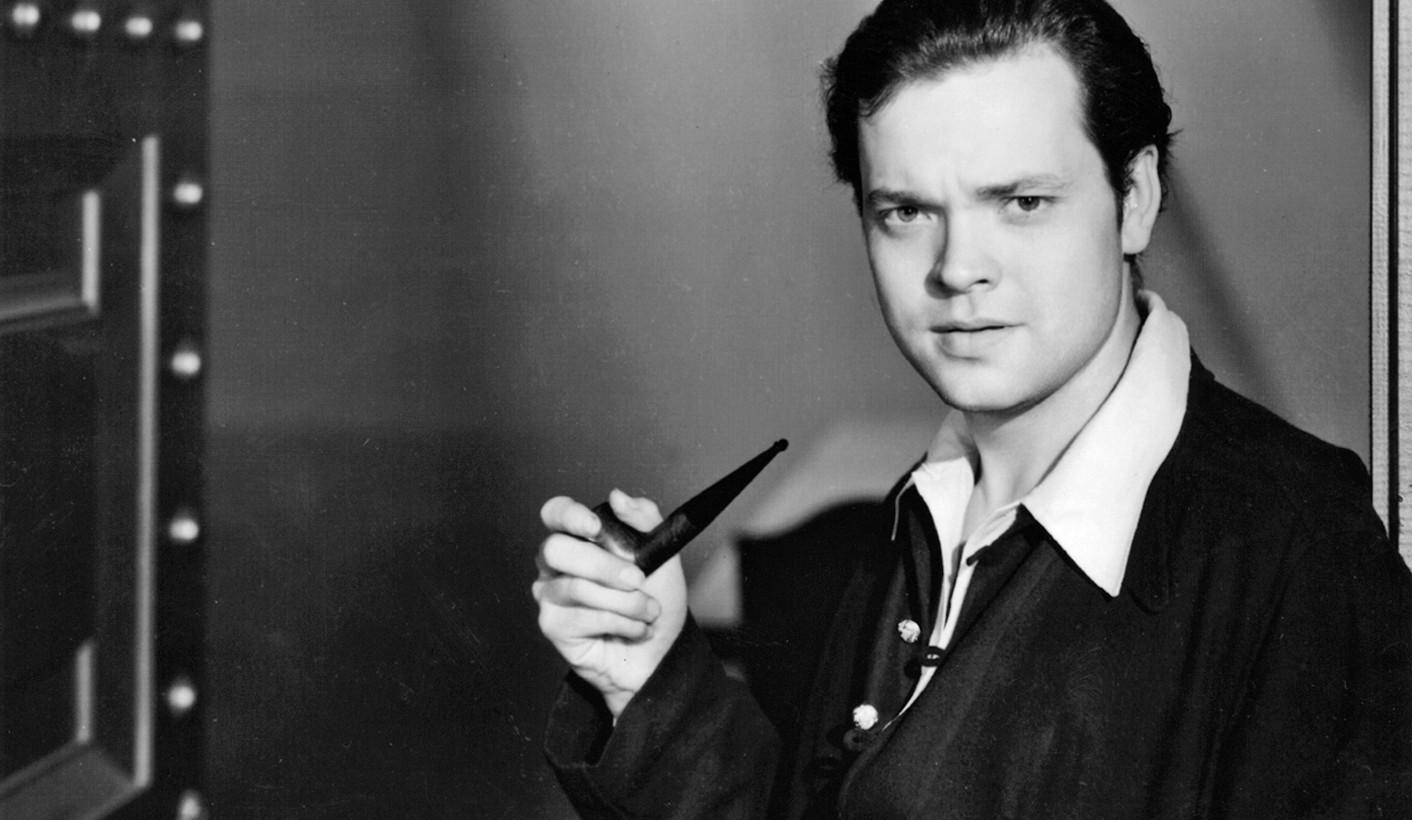 Orson Welles (wł. George Orson Welles)

ur. 1915 w Kenosha, Wisconsin, USA
AMERYKANIE CZY BRYTYJCZYCY?
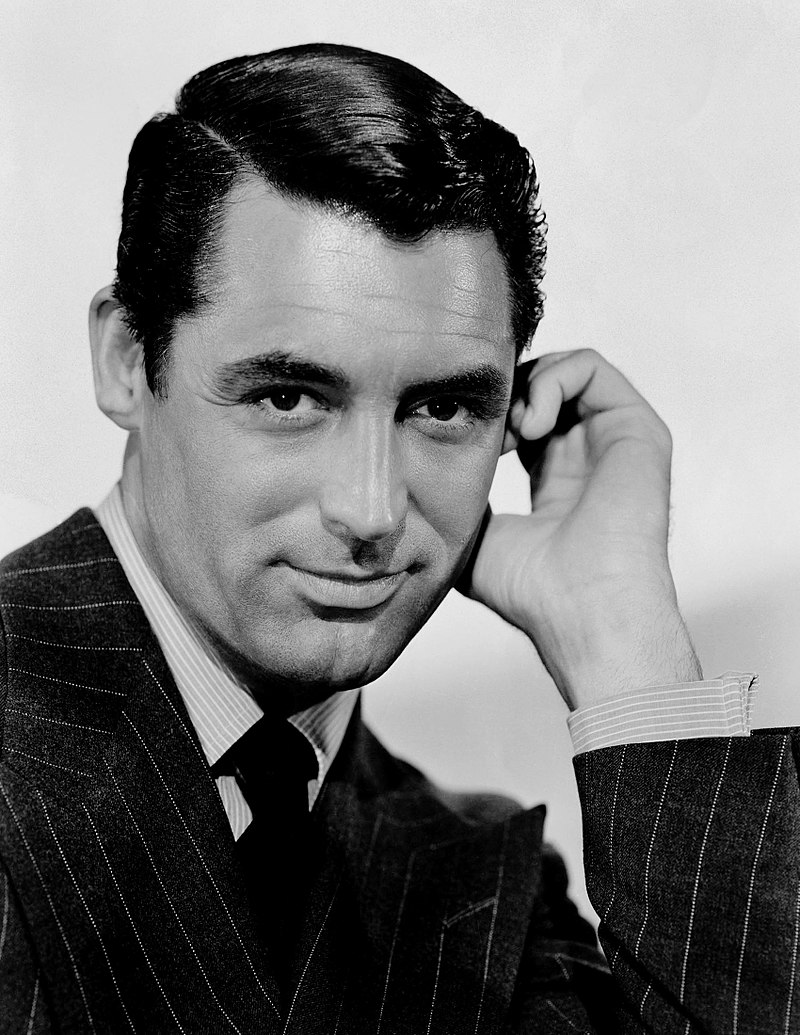 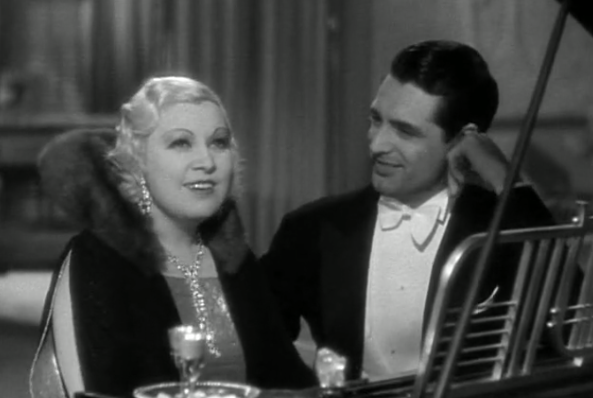 Cary Grant
(wł. Archibald Alec Leach), ur. 1904 w Horfield na przedmieściach Bristolu
AMERYKANIE CZY BRYTYJCZYCY?
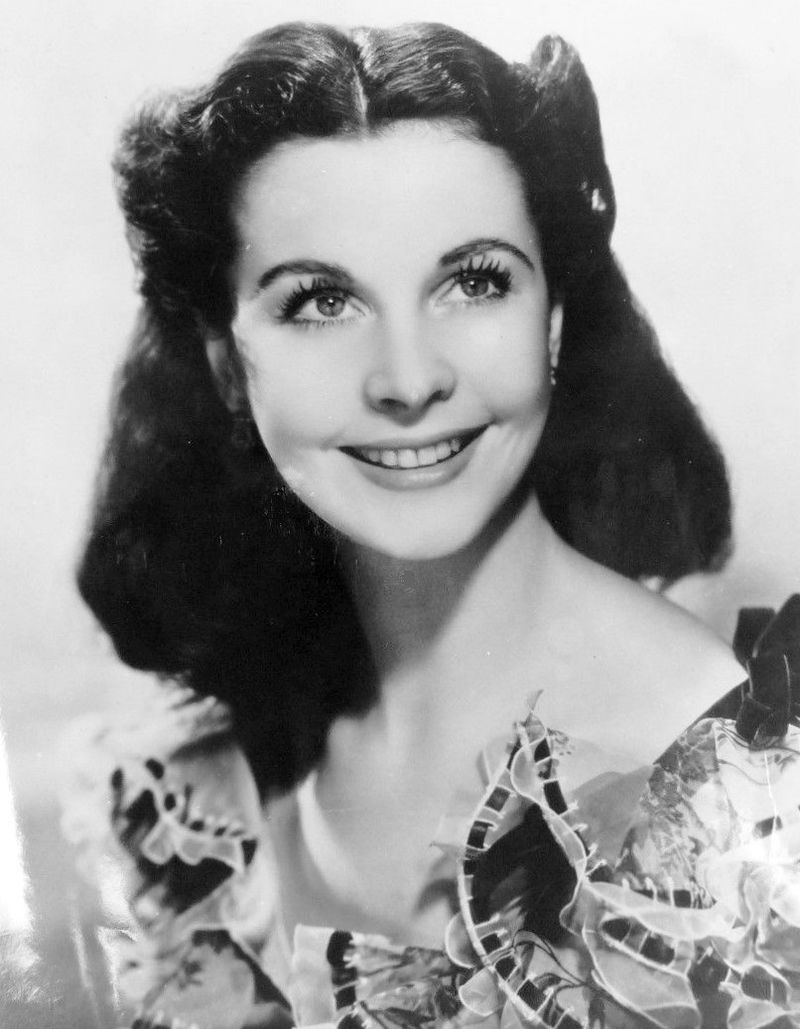 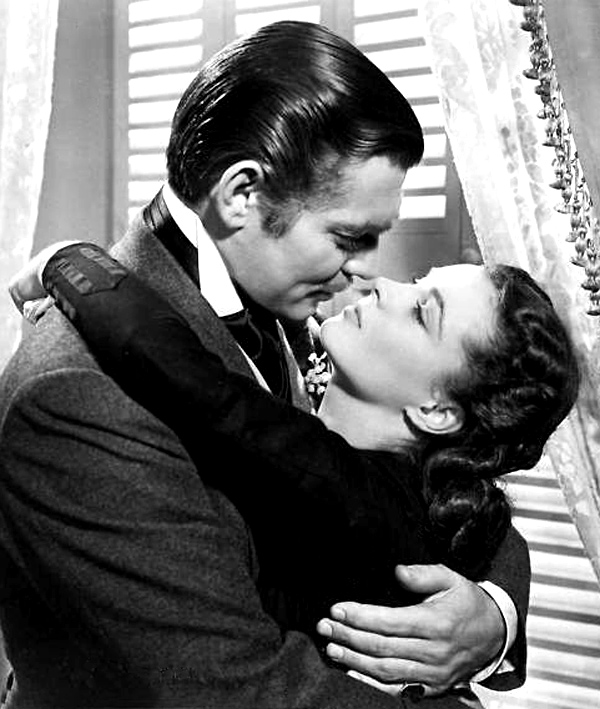 Vivien Leigh

(Vivian Mary Hartley)

ur. 1913 w Dardżyling, w Indiach Brytyjskich
AMERYKANIE CZY BRYTYJCZYCY?
Clark Gable

(William Clark Gable)

ur. 1901 w Cadiz, Ohio, USA
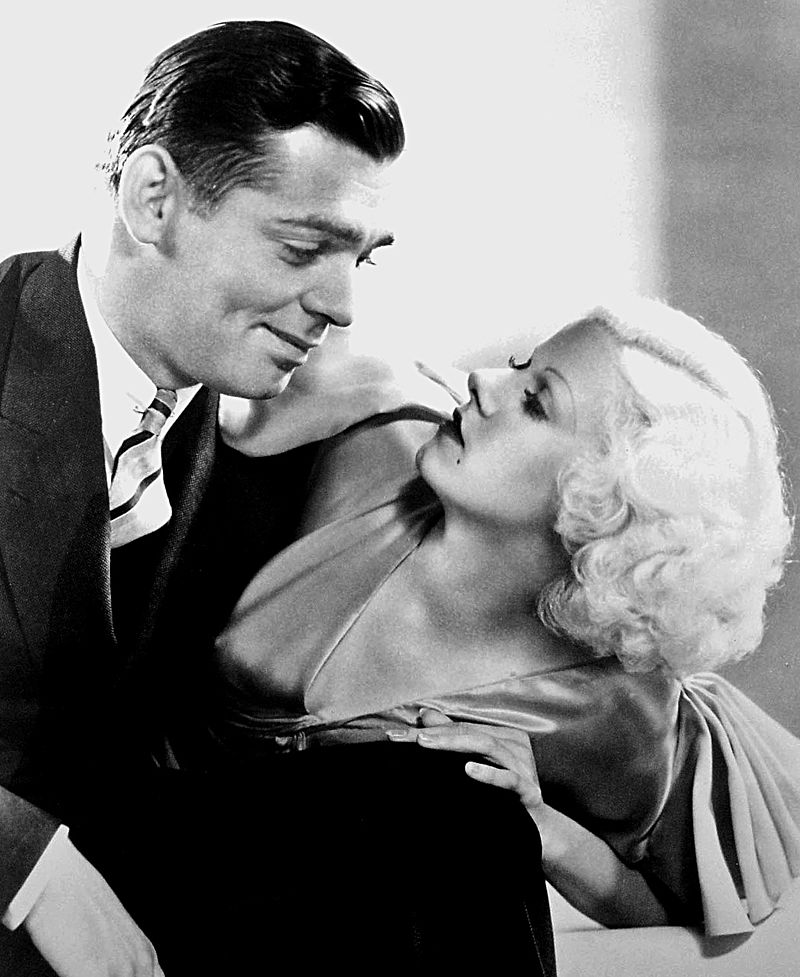 AMERYKANIE CZY BRYTYJCZYCY?
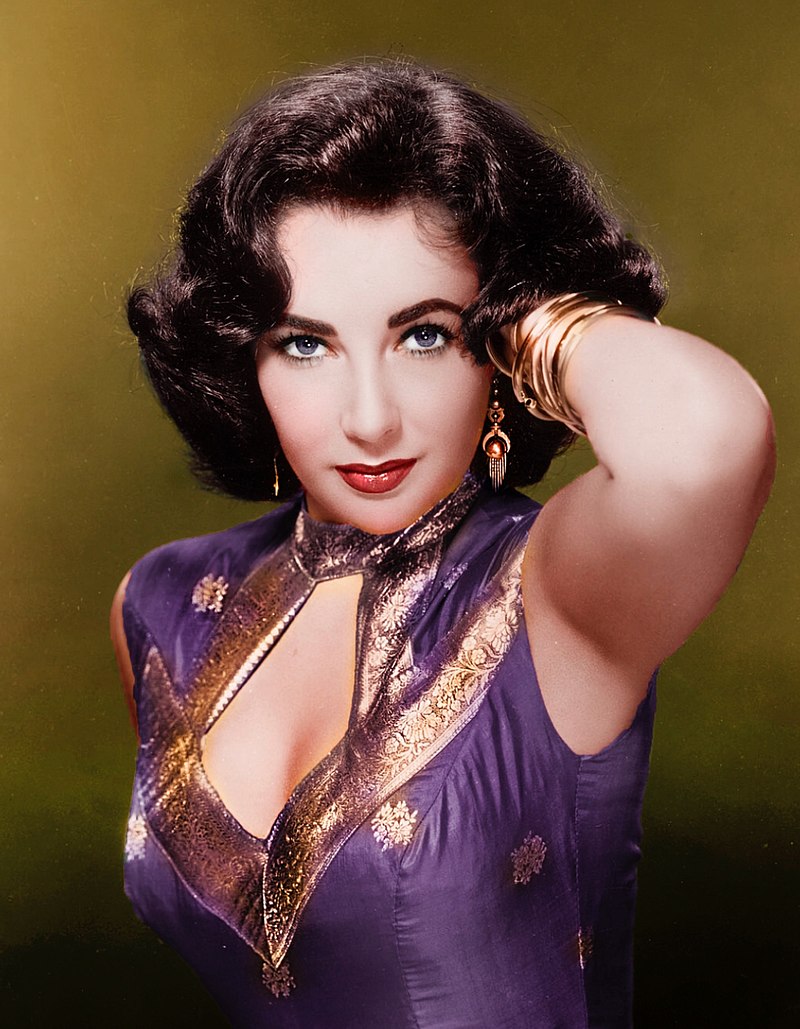 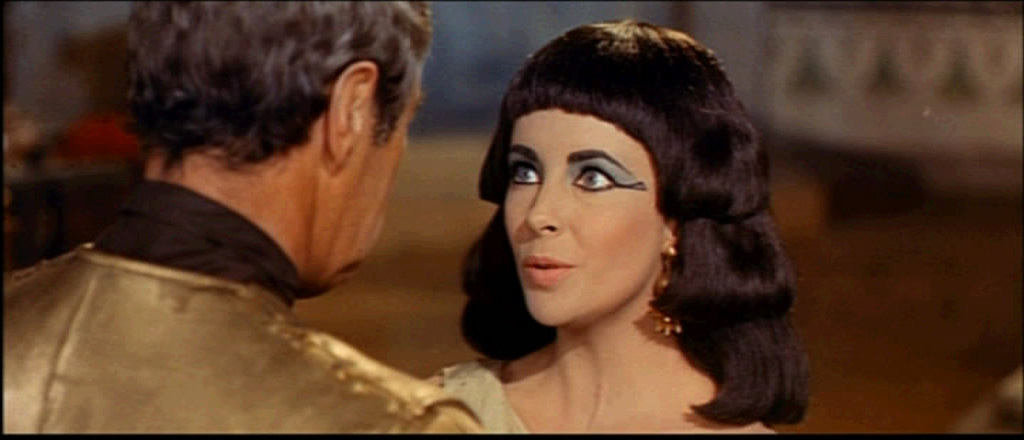 Elizabeth Rosemond Taylor

ur. 1932 w Hampstead, w Anglii jako córka pary Amerykanów
AMERYKANIE CZY BRYTYJCZYCY?
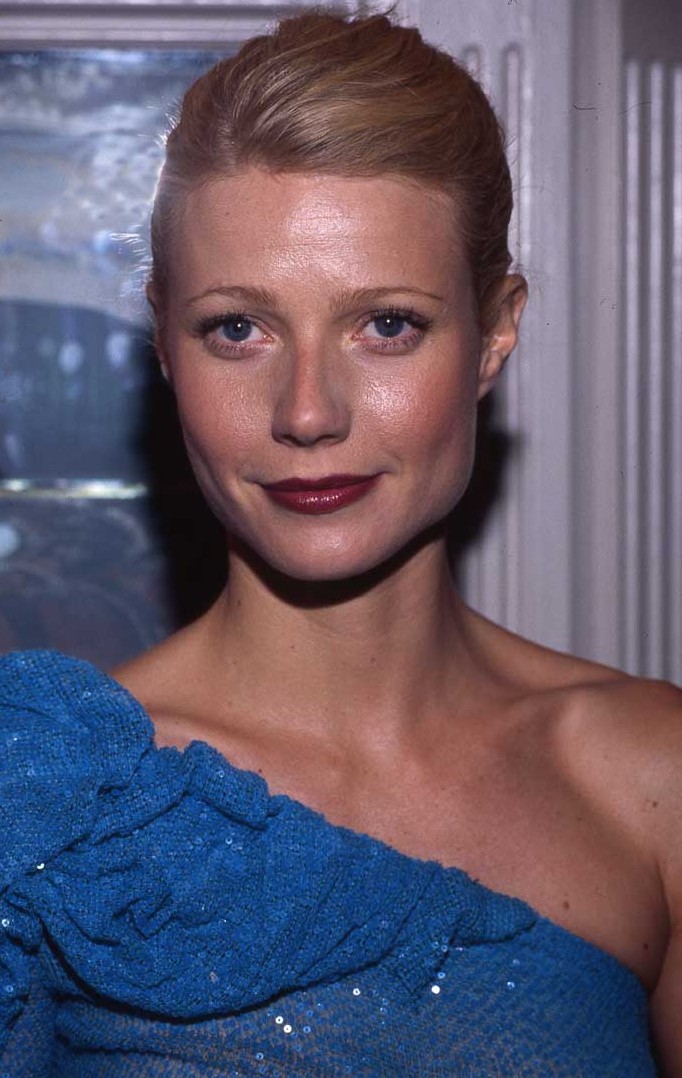 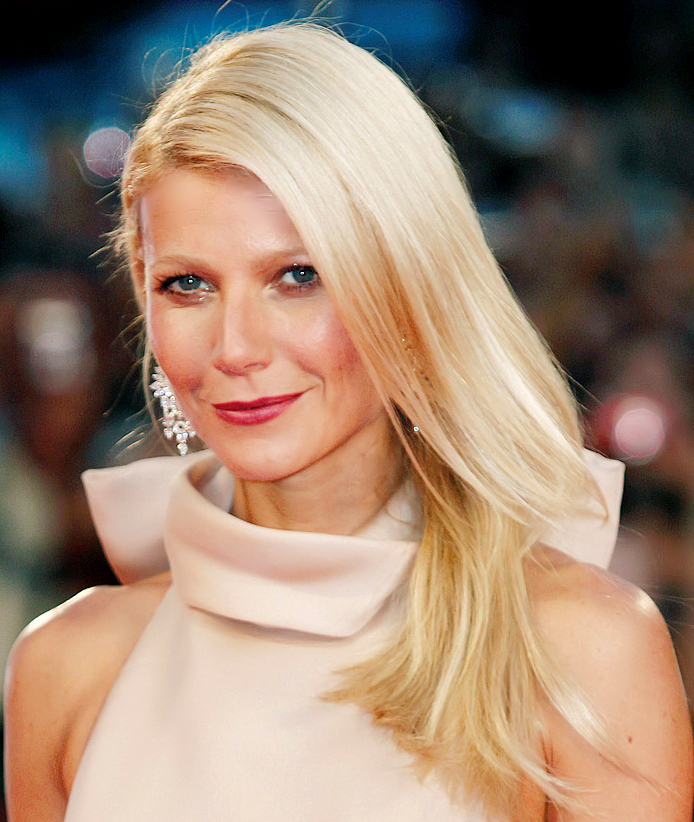 Gwyneth Paltrow

ur. 1972 w Los Angeles
AMERYKANIE CZY BRYTYJCZYCY?
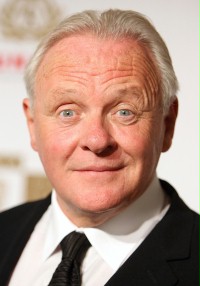 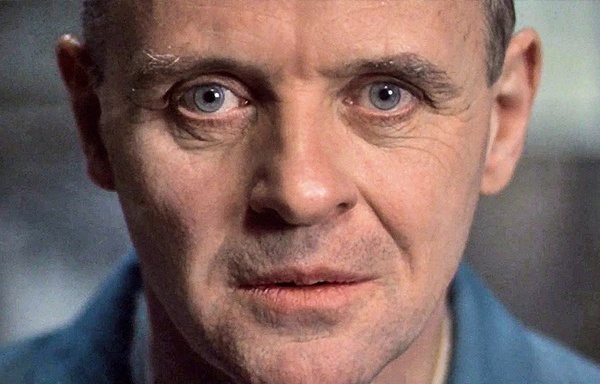 Anthony Hopkins

wł. Philip Anthony Hopkins

ur. 1937 w Port Talbot w Walii
AMERYKANIE CZY BRYTYJCZYCY?
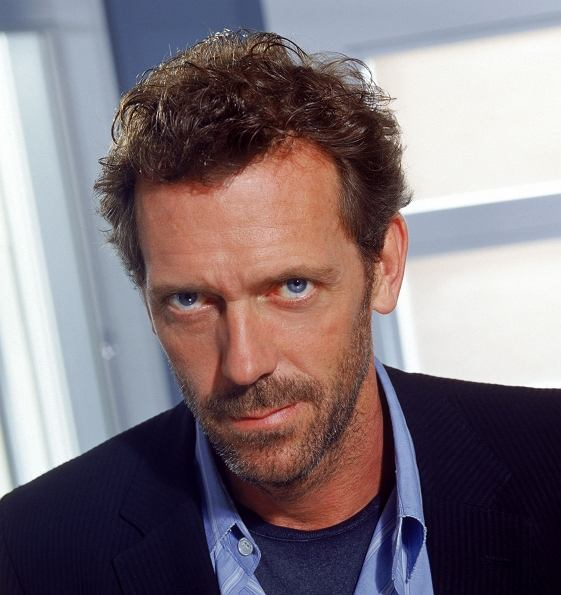 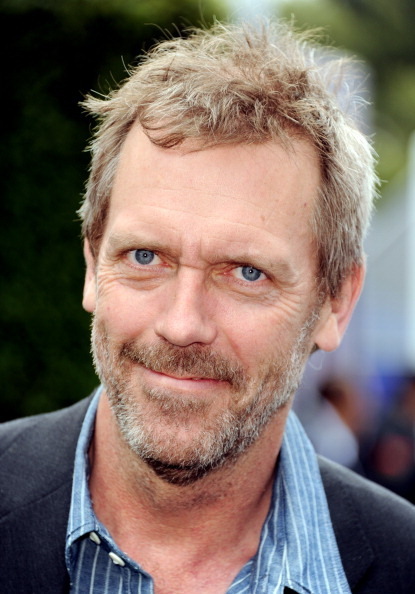 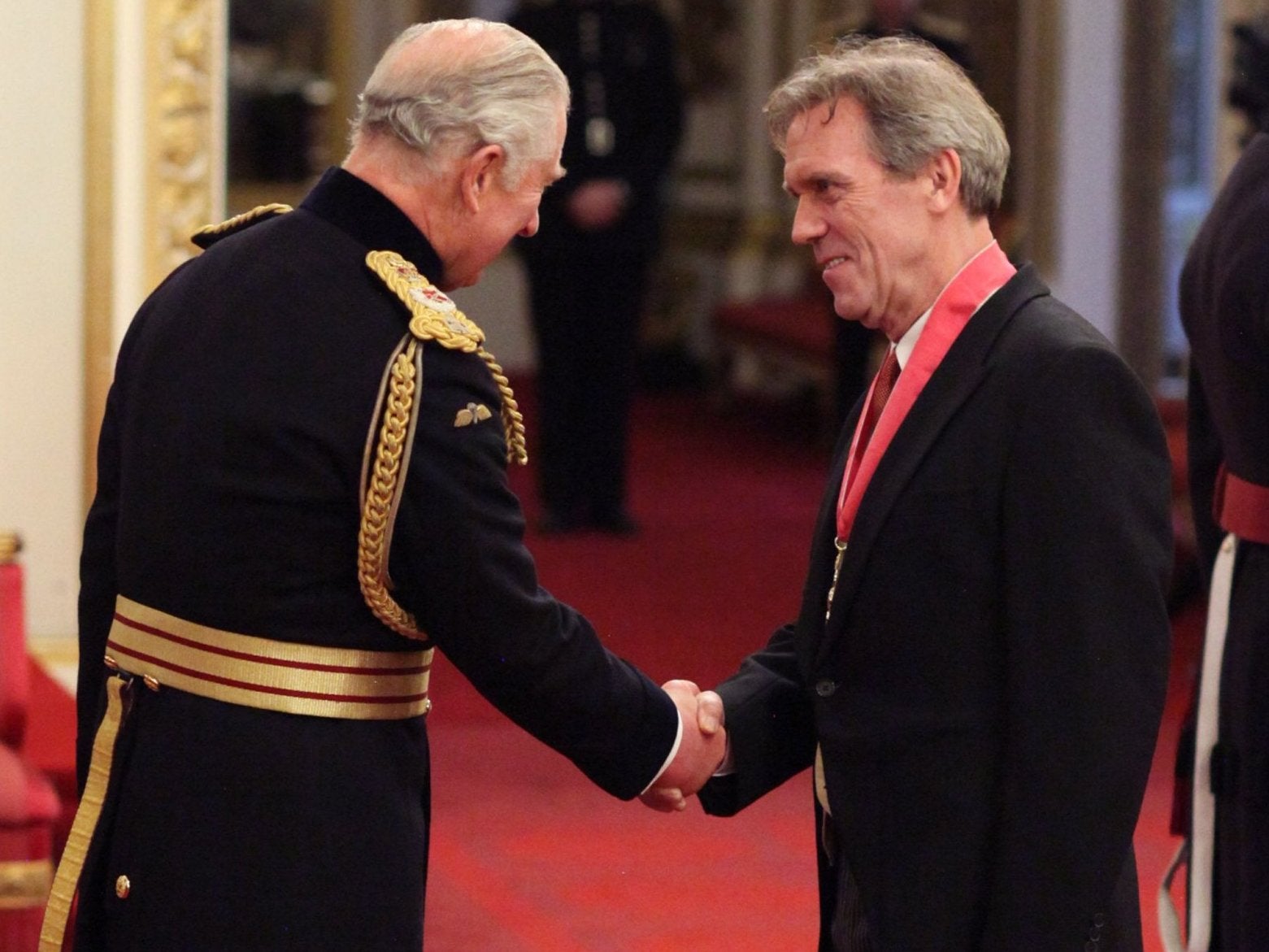 Hugh Laurie

wł. James Hugh Calum Laurie

ur. 1959 w Oksfordzie